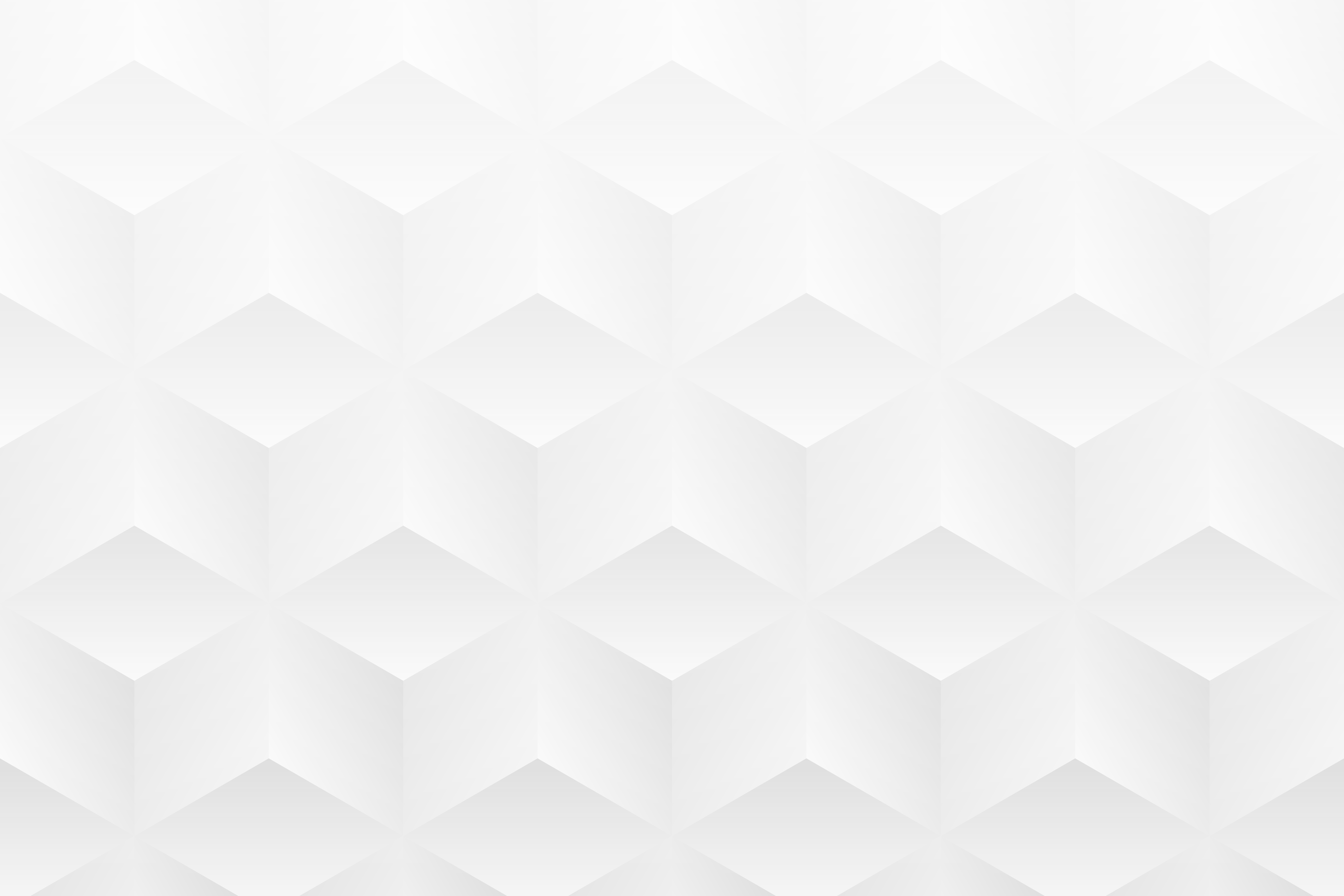 BUSINESS CAPABILITY MODEL TEMPLATE for PowerPoint
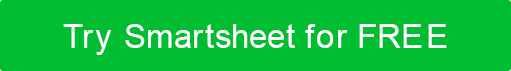 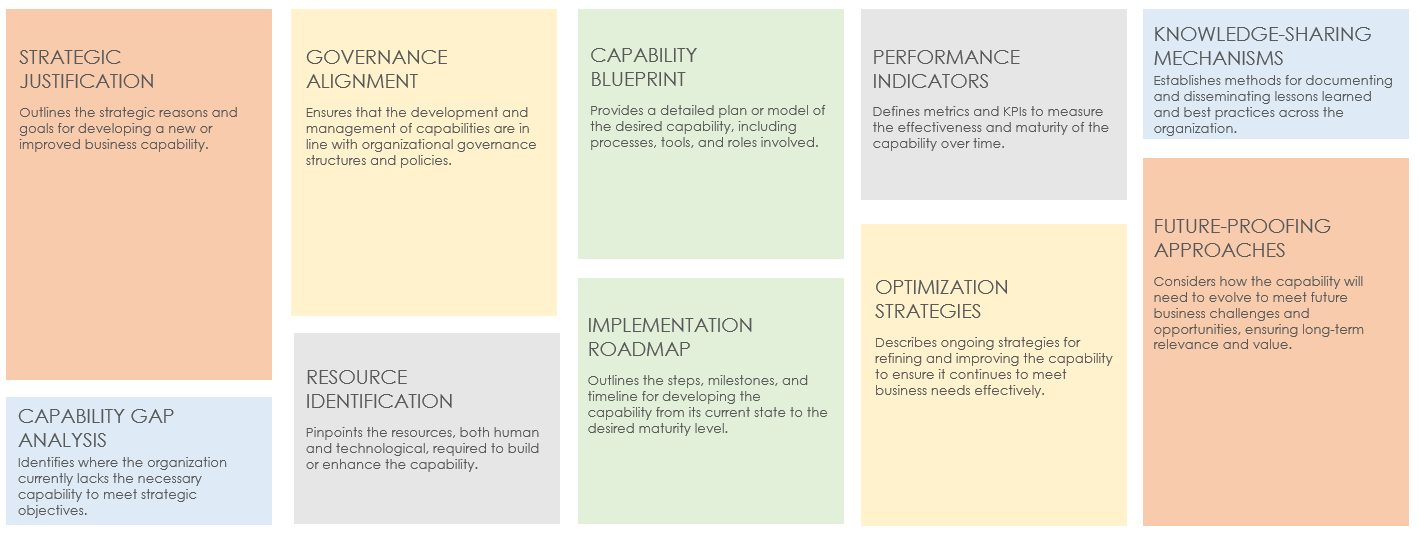 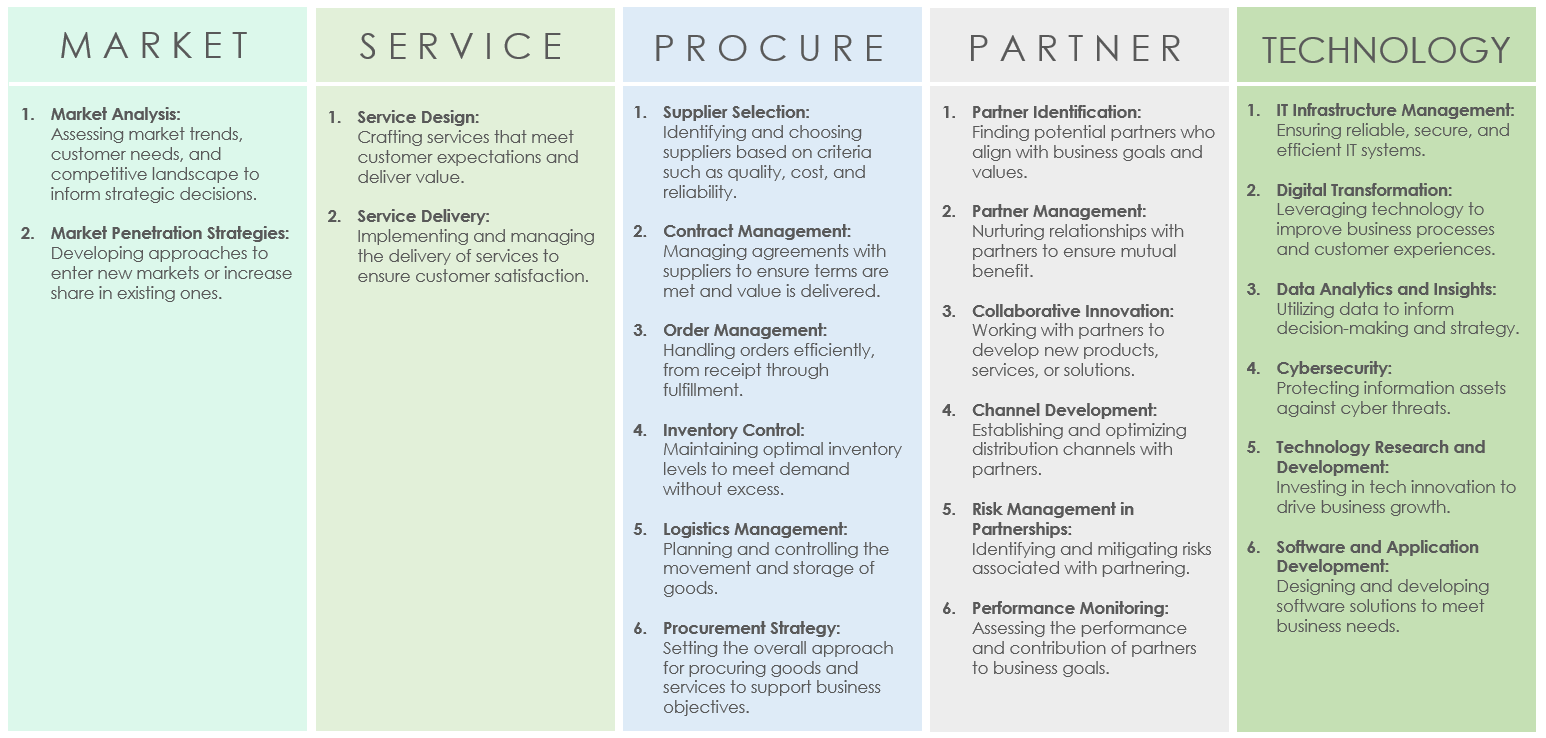 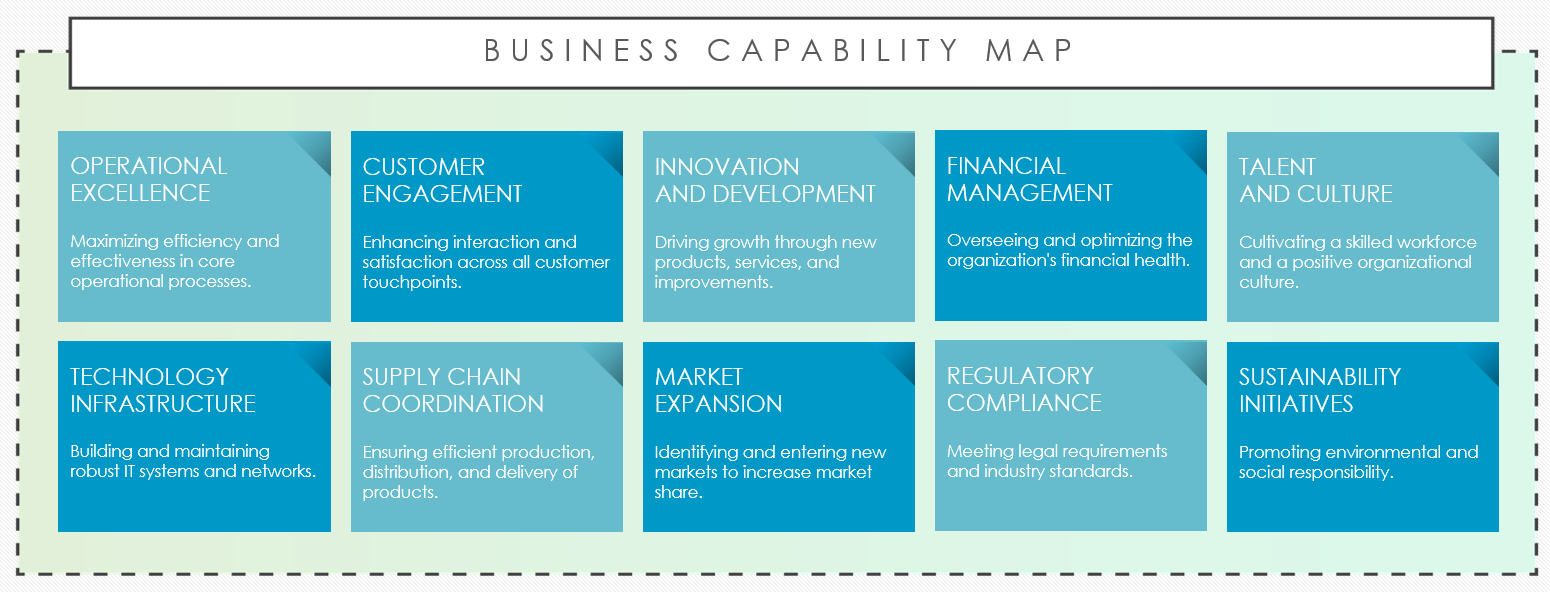 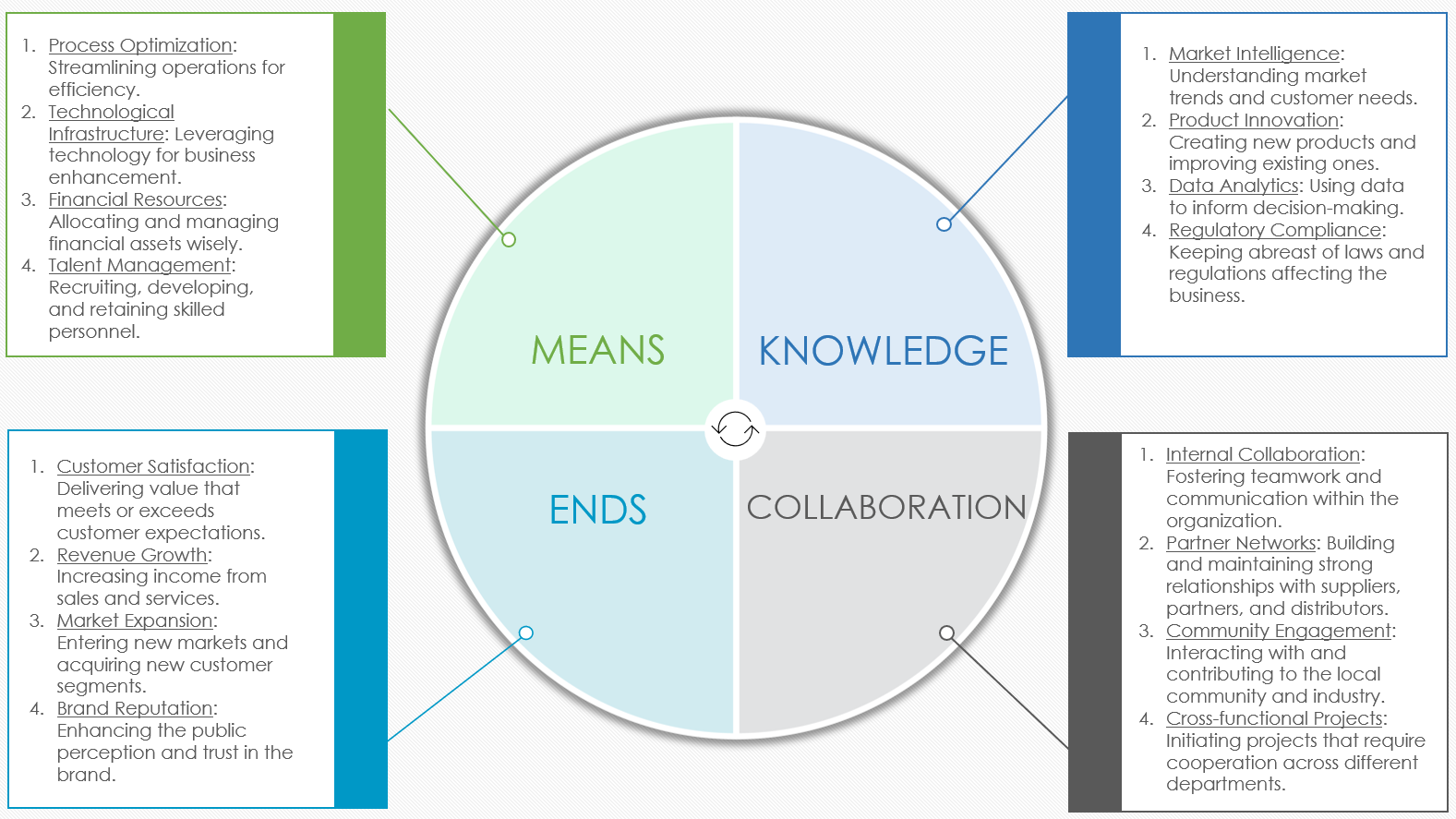 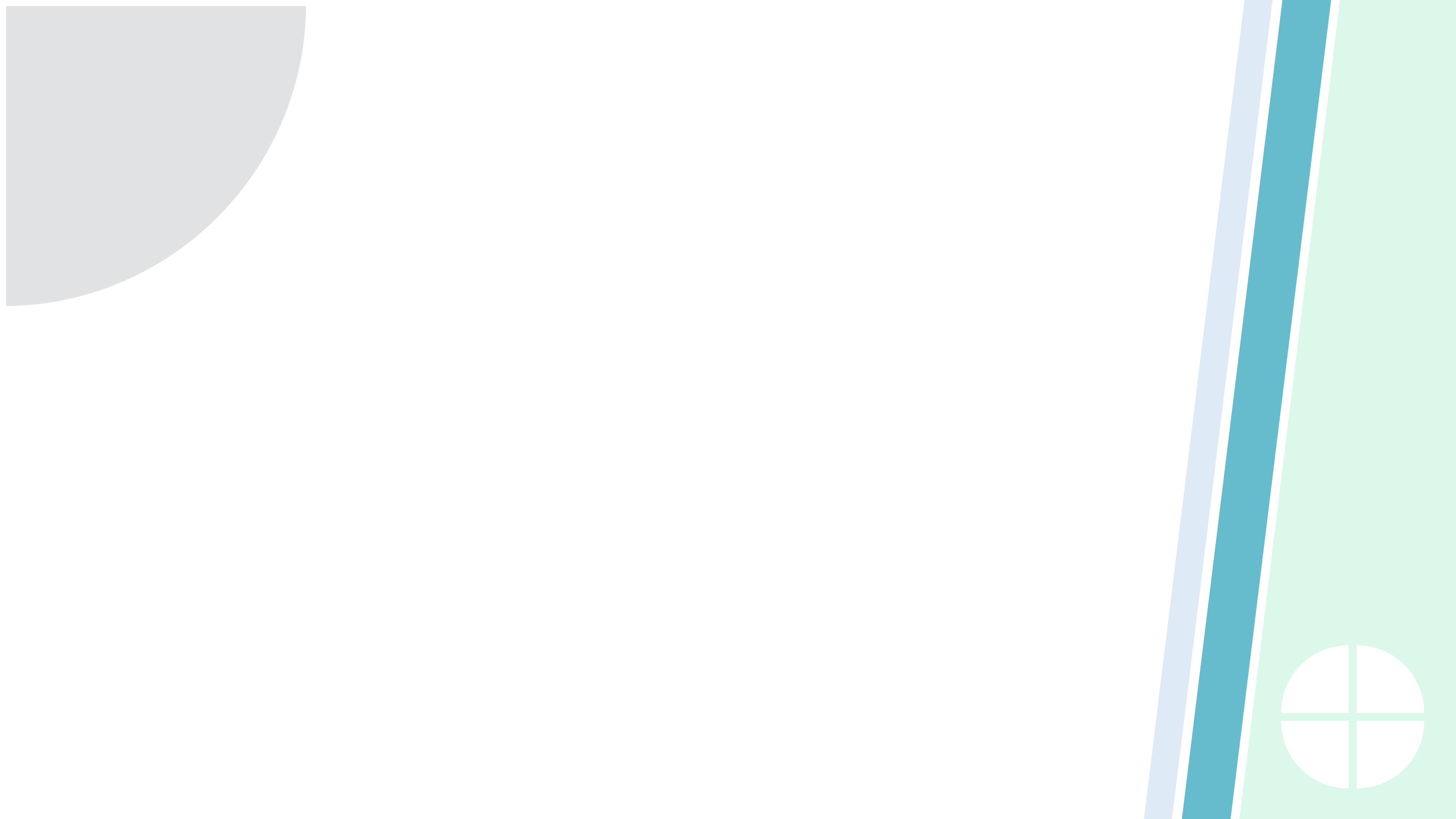 CONTENTS
5
BUSINESS CAPABILITY MODEL
1
SIMPLIFIED BUSINESS CAPABILITY MATURITY FRAMEWORK
2
BUSINESS CAPABILITY MODEL / MAP
6
MEANS, KNOWLEDGE, ENDS, COLLABORATION
3
BUSINESS CAPABILITY MODEL
7-9
BUSINESS CAPABILITY MODEL
10
4
OVERVIEW OF AN ENTERPRISE BUSINESS CAPABILITIES FRAMEWORK
BASIC BUSINESS CAPABILITY MAP PATTERNS
SIMPLIFIED BUSINESS CAPABILITY MATURITY FRAMEWORK
Each section of this Simplified Business Capability Maturity Framework slide helps you systematically develop, manage, and enhance your business capabilities in alignment with strategic goals and changing market demands.
Identifying Gaps: Pinpoints essential elements, resources, or procedures that are currently lacking in the development of the capability.
KNOWLEDGE-SHARING MECHANISMS
CAPABILITY BLUEPRINT
PERFORMANCE INDICATORS
STRATEGIC JUSTIFICATION
GOVERNANCE ALIGNMENT
In this section, establish methods for documenting and disseminating lessons learned and best practices across the organization.
In this section, provide a detailed plan or model of the desired capability, including the relevant processes, tools, and roles.
In this section, define metrics and KPIs to measure the effectiveness and maturity of the capability over time.
In this section, outline the strategic reasons and goals for developing a new or improved business capability.
This section helps you ensure that the development and management of capabilities are in line with your organizational governance structures and policies.
Source Exploration: Directs attention to possible locations, within or outside the organization, where you can acquire the necessary components for capability enhancement.
FUTURE-PROOFING APPROACHES
In this section, consider how the capability will need to evolve to meet future business challenges and opportunities, ensuring long-term relevance and value.
OPTIMIZATION STRATEGIES
IMPLEMENTATION ROADMAP
Capability Essence: Clarifies the core attributes and objectives of the capability.
In this section, describe ongoing strategies for refining and improving the capability to ensure that it continues to meet business needs effectively.
RESOURCE IDENTIFICATION
In this section, outline the steps, milestones, and timeline for developing the capability from its current state to the desired maturity level.
CAPABILITY GAP ANALYSIS
In this section, pinpoint the resources, both human and technological, required to build or enhance the capability.
Strategic Approach: Details the deliberate steps and methodologies you plan to implement to build or enhance the targeted capability.
In this section, identify the areas where the organization currently lacks the necessary capability to meet strategic objectives.
5
3
4
2
1
MATURITY
MATURITY LEVEL 1: Initial: The capability is in its nascent stage, with ad-hoc processes and an undefined structure.
MATURITY LEVEL 2: Managed: Processes are repeatable and there are some efforts to standardize practices related to the capability.
MATURITY LEVEL 5: Optimized: The capability is continuously refined and optimized through innovation and advanced improvements.
MATURITY LEVEL 3: Defined: The capability is well understood, documented, and standardized across the organization..
MATURITY LEVEL 4: Measured: The capability's performance is regularly measured, and data-driven improvements are made.
BUSINESS CAPABILITY MODEL / MAP
Each title in your Business Capability Model/Map describes the focus within essential business areas, ensuring comprehensive coverage of the functions that are critical to organizational success and sustainability.
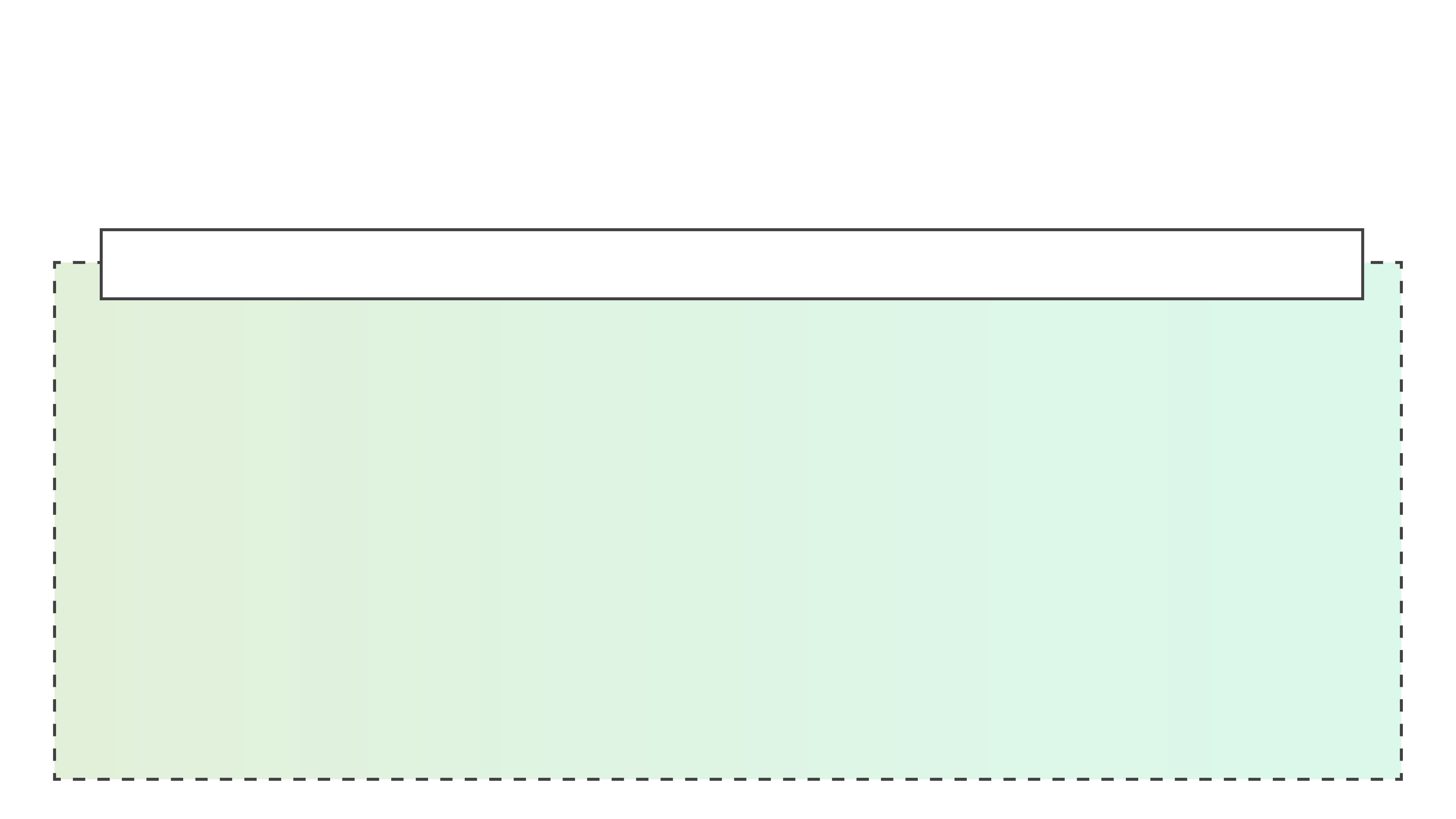 BUSINESS CAPABILITY MAP
FINANCIAL MANAGEMENT
OPERATIONAL EXCELLENCE
CUSTOMER ENGAGEMENT
INNOVATION AND DEVELOPMENT
TALENT AND CULTURE
Overseeing and optimizing the organization's financial health.
Maximizing efficiency and effectiveness in core operational processes.
Enhancing interaction and satisfaction across all customer touchpoints.
Driving growth through new products, services, and improvements.
Cultivating a skilled workforce and a positive organizational culture.
REGULATORYCOMPLIANCE
TECHNOLOGY INFRASTRUCTURE
SUPPLY CHAINCOORDINATION
MARKET EXPANSION
SUSTAINABILITYINITIATIVES
Meeting legal requirements and industry standards.
Building and maintaining robust IT systems and networks.
Ensuring efficient production, distribution, and delivery of products.
Identifying and entering new markets to increase market share.
Promoting environmental and social responsibility.
BUSINESS CAPABILITY MODEL
These tiles provide a comprehensive overview of key business capabilities, ensuring that your organization addresses the areas that are critical to sustained success and growth.
MARKET
SERVICE
PROCURE
PARTNER
TECHNOLOGY
IT Infrastructure Management: Ensuring reliable, secure, and efficient IT systems. 
Digital Transformation: Leveraging technology to improve business processes and customer experiences.
Data Analytics and Insights: Utilizing data to inform decision-making and strategy.
Cybersecurity: Protecting information assets against cyber threats.
Technology Research and Development: Investing in tech innovation to drive business growth.
Software and Application Development: Designing and developing software solutions to meet business needs.
Partner Identification: Finding potential partners who align with business goals and values. 
Partner Management: Nurturing relationships with partners to ensure mutual benefit.
Collaborative Innovation: Working with partners to develop new products, services, or solutions.
Channel Development: Establishing and optimizing distribution channels with partners.
Risk Management in Partnerships: Identifying and mitigating risks associated with partnering.
Performance Monitoring: Assessing the performance of partners and their contribution to business goals.
Supplier Selection: Identifying and choosing suppliers based on criteria such as quality, cost, and reliability. 
Contract Management: Managing agreements with suppliers to ensure terms are met and value is delivered.
Order Management: Handling orders efficiently, from receipt through fulfillment.
Inventory Control: Maintaining optimal inventory levels to meet demand without excess.
Logistics Management: Planning and controlling the movement and storage of goods.
Procurement Strategy: Setting the overall approach to procuring goods and services in order to support business objectives.
Market Analysis: Assessing market trends, customer needs, and the competitive landscape to inform strategic decisions. 
Market Penetration Strategies:Developing approaches to enter new markets or increase share in existing ones.
Service Design: Crafting services that meet customer expectations and deliver value. 
Service Delivery: Implementing and managing the delivery of services to ensure customer satisfaction.
OVERVIEW OF AN ENTERPRISE BUSINESS CAPABILITIES FRAMEWORK
This snippet of an Enterprise Business Capabilities Framework highlights the critical areas an organization focuses on to sustain growth, innovation, and a competitive advantage in a complex business landscape.
Service Excellence: Delivering outstanding service that exceeds customer expectations.
Relationship Management: Building and maintaining strong, lasting customer relationships.
Trend Analysis: Evaluating market dynamics and forecasting future trends.
Customer Intelligence: Gathering and analyzing data on customer behavior and preferences.
MARKET INSIGHTS
CUSTOMER ENGAGEMENT
Logistics Optimization: Ensuring efficient, reliable supply chain and logistics operations.
Supplier Collaboration: Working closely with suppliers for mutual benefit and innovation.
Process Optimization: Streamlining operations for maximum efficiency and effectiveness.
Technology Integration: Seamlessly incorporating technology solutions to enhance operational capabilities.
SUPPLY CHAIN MASTERY
OPERATIONAL EFFICIENCY
Research and Development Leadership: Leading in research and development to produce groundbreaking products.
Innovation Pipeline Management: Managing the flow of new ideas from conception to commercialization.
Alliance Building: Establishing strategic alliances to enhance business capabilities.
Ecosystem Development: Cultivating a network of partners to create added value.
PRODUCT INNOVATION
STRATEGIC PARTNERSHIPS
Environmental Sustainability: Committing to environmentally sustainable business practices.
Social Responsibility: Engaging in practices that benefit society and the community.
Asset Management: Overseeing company assets to ensure optimal financial health.
Budgetary Oversight: Monitoring and managing the organization's budget and financial planning.
SUSTAINABILITY AND RESPONSIBILITY
FINANCIAL STEWARDSHIP
Workforce Development: Investing in employee growth and skills enhancement.
Culture and Engagement: Fostering a positive work environment and high employee engagement.
TALENT EMPOWERMENT
BUSINESS CAPABILITY MODEL
What Business Capabilities Are
2
1
Functions or processes that create value for customers.
Strategic assets that differentiate a company in the marketplace.
Integrated activities that are supported by people, processes, and technology.
Stable over time, even as strategies and technologies change.
Focused on outcomes and the ability to execute business strategies.
CUSTOMER RELATIONSHIP MANAGEMENT
STRATEGIC MANAGEMENT
3
PRODUCT AND SERVICES DEVELOPMENT
What Business Capabilities Are Not
Individual tasks or jobs that are performed by specific departments.
Software systems or technological tools in and of themselves.
Short-term business goals or specific projects.
Static processes that never evolve or improve.
Solely focused on internal operations without considering customer value.
5
4
OPERATIONAL EXCELLENCE
FINANCIAL MANAGEMENT
Process Optimization: Streamlining operations for efficiency.
Technological Infrastructure: Leveraging technology for business enhancement.
Financial Resources: Allocating and managing financial assets wisely.
Talent Management: Recruiting, developing, and retaining skilled personnel.
Market Intelligence: Understanding market trends and customer needs.
Product Innovation: Creating new products and improving existing ones.
Data Analytics: Using data to inform decision-making.
Regulatory Compliance: Keeping abreast of laws and regulations affecting the business.
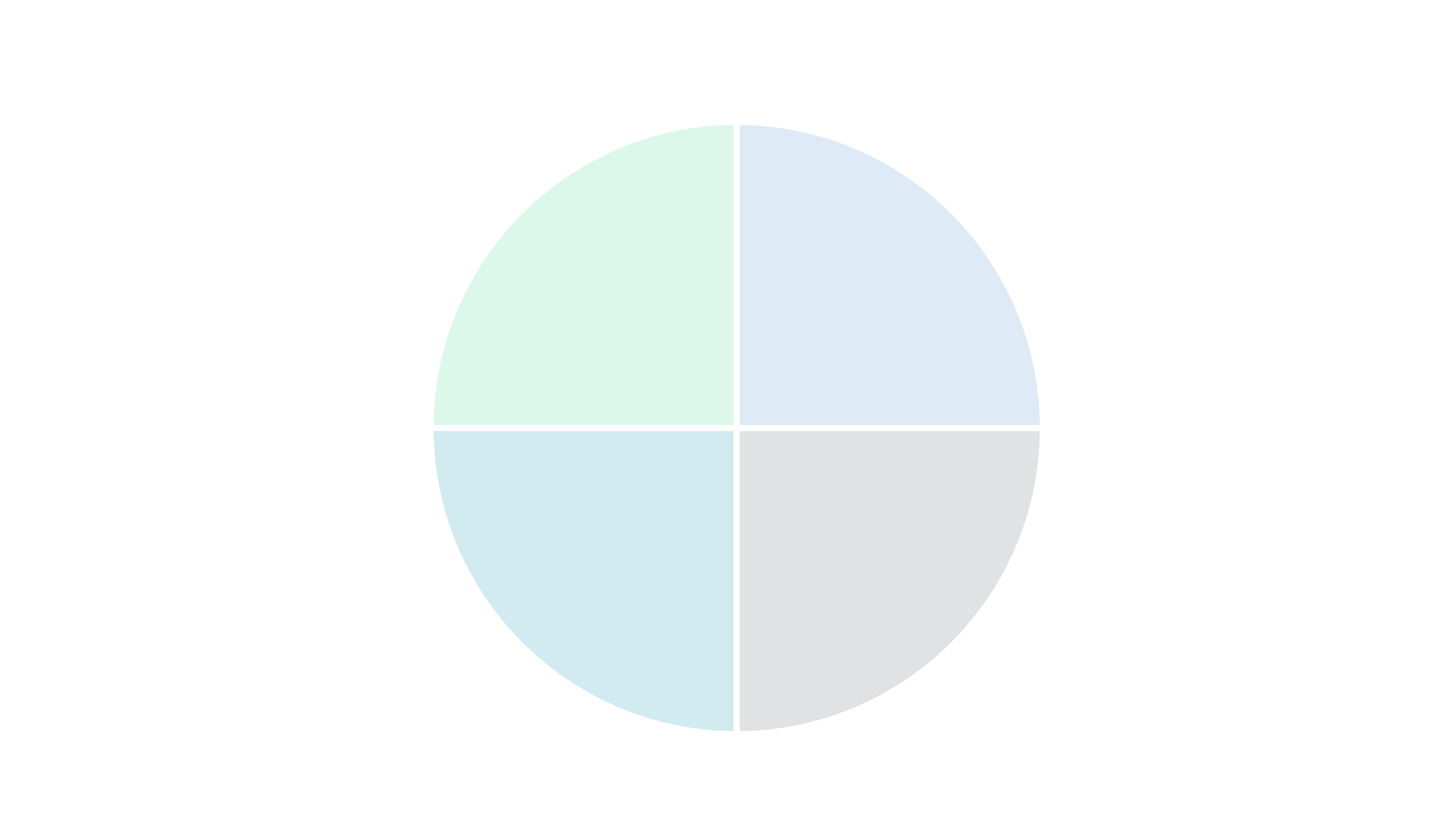 MEANS
KNOWLEDGE
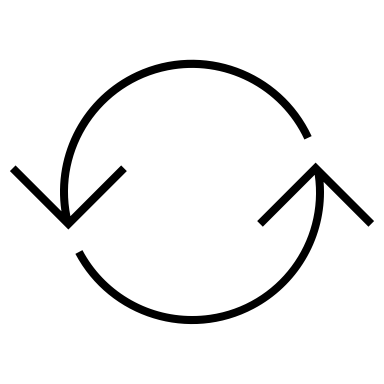 Internal Collaboration: Fostering teamwork and communication within the organization.
Partner Networks: Building and maintaining strong relationships with suppliers, partners, and distributors.
Community Engagement: Interacting with and contributing to the local community and industry.
Cross-Functional Projects: Initiating projects that require cooperation across different departments.
Customer Satisfaction: Delivering value that meets or exceeds customer expectations.
Revenue Growth: Increasing income from sales and services.
Market Expansion: Entering new markets and acquiring new customer segments.
Brand Reputation: Enhancing the public perception of and trust in the brand.
ENDS
COLLABORATION
BUSINESS CAPABILITY MODEL
This Business Capability Model Map and Process Map provide a structured view of how your organization operates, highlighting the capabilities necessary to execute business strategies and the sequential stages involved in bringing new products or services to market.
Brief Business Process Map
Business Capability Model Map Outline
PROCESS STAGE 2CONCEPT DEVELOPMENT
Define the scope, objectives, and requirements for new product/service initiatives.
CORE CAPABILITIES
PROCESS STAGE 1IDEA GENERATION
Collect insights from market research, customer feedback, and a competitive analysis.
SUPPORT CAPABILITIES
ENABLING CAPABILITIES
1. STRATEGIC MANAGEMENT
Vision and Strategy Development
Strategic Planning and Execution
6. HUMAN RESOURCES
Talent Acquisition and Development
Employee Engagement and Performance
10. INNOVATION & GROWTH
New Market Exploration
Strategic Partnerships and Alliances
PROCESS STAGE 3DESIGN AND DEVELOPMENT
Design the product/service, develop prototypes, and conduct testing for validation.
7. INFORMATION TECHNOLOGY
IT Infrastructure and Support
Data Management and Security
11. ENABLING CAPABILITIES
Environmental Sustainability Initiatives
Community and Social Engagement
2. CUSTOMER RELATIONSHIP MANAGEMENT
Customer Acquisition
Customer Retention and Loyalty Programs
8. SUPPLY CHAIN MANAGEMENT
Procurement and Sourcing
Logistics and Distribution
3. PRODUCT AND SERVICES INNOVATION
Research and Development
Product Lifecycle Management
PROCESS STAGE 5MARKET LAUNCH
Execute marketing strategies, launch to market, and monitor the sales performance.
PROCESS STAGE 4PRODUCTION/IMPLEMENTATION
Begin mass production of the product or roll out the implementation of the service.
4. OPERATIONAL EFFICIENCY
Process Optimization
Quality Management
9. MARKETING AND SALES
Market Research and Analysis
Sales Strategy and Execution
PROCESS STAGE 6POST-LAUNCH REVIEW AND IMPLEMENTATION
Gather post-launch feedback, assess the performance against the objectives, and initiate improvements.
5. FINANCIAL STEWARDSHIP
Financial Planning and Analysis
Risk Management and Compliance
BUSINESS CAPABILITY MODEL
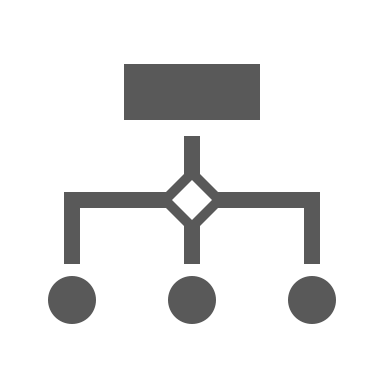 PROCESS
BUSINESS CAPABILITY MODEL
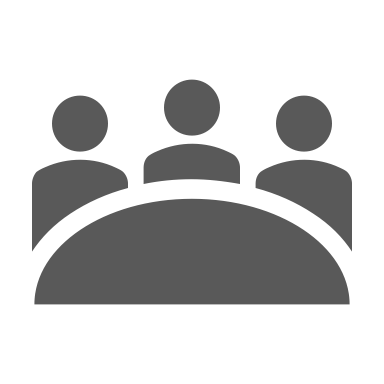 PEOPLE
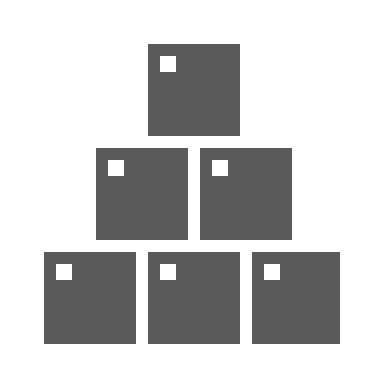 PHYSICAL ASSETS
This visual map illustrates how the intricate dynamic among Processes, People, and Physical Assets delivers value to customers and sustains the operational foundation of the business, showcasing the essential elements that drive the company's success.
BUSINESS CAPABILITY MODEL
Each of the following categories and items outlines the essential components of your business, ensuring a holistic view of your organization's capacity to deliver value.
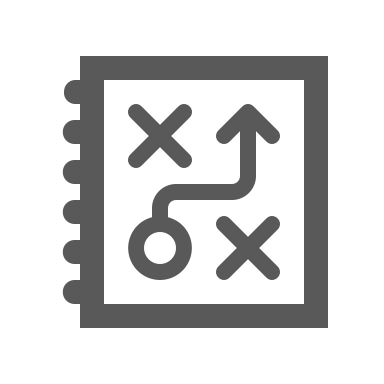 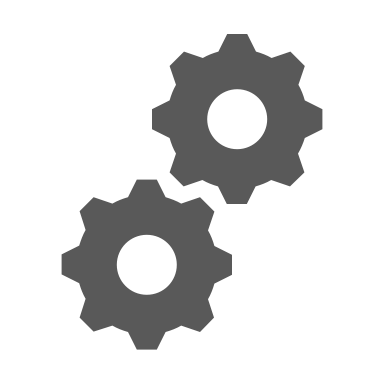 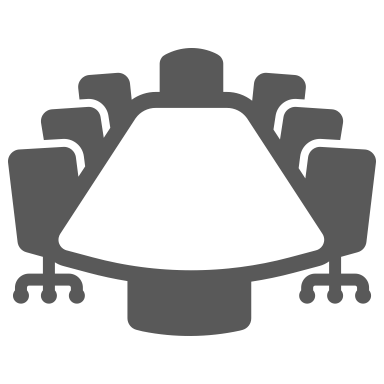 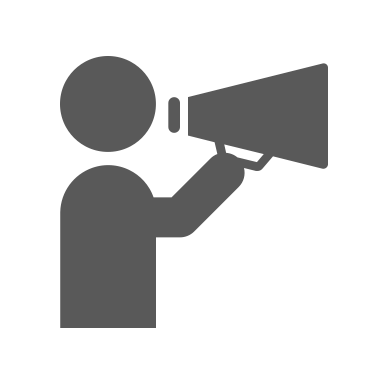 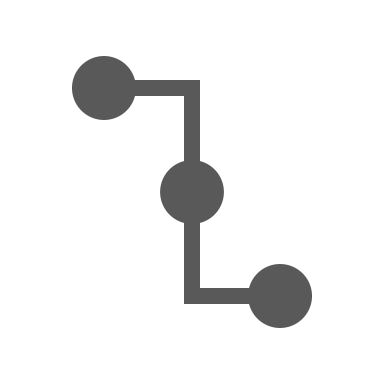 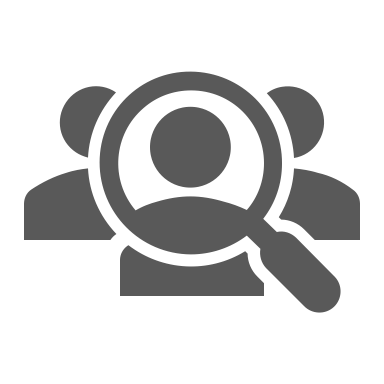 BASIC BUSINESS CAPABILITY MAP PATTERNS
The following structure provides a streamlined overview of your business capabilities, highlighting essential functions and areas critical to operational success and strategic growth.
CUSTOMER ENGAGEMENT
STRATEGIC MANAGEMENT
SUPPLY CHAIN AND LOGISTICS
CORE CAPABILITIES
SUPPORT FUNCTIONS
PROCUREMENT

Acquiring goods and services needed for operations.
SALES AND MARKETING

Promoting products and engaging with potential customers.
BUSINESS STRATEGY DEVELOPMENT

Crafting strategies for competitive advantage.
HUMAN RESOURCES

Managing recruitment, training, and employee welfare.
PRODUCT DEVELOPMENT

Designing and developing products to meet market needs.
INVENTORY MANAGEMENT

Controlling stock levels and storage.
CUSTOMER SERVICE

Providing support and managing customer interactions.
MARKET ANALYSIS

Researching market trends and opportunities.
FINANCE AND ACCOUNTING

Overseeing financial operations and planning.
PRODUCTION AND DELIVERY

Manufacturing products and delivering services efficiently.
DISTRIBUTION NETWORKS

Managing the logistics of product distribution.
CUSTOMER FEEDBACK

Collecting and analyzing feedback for improvement.
RISK MANAGEMENT

Identifying and mitigating business risks.
IT SERVICES

Supporting business operations with technology solutions.
QUALITY ASSURANCE

Ensuring products and services meet quality standards.